DIABETES MILLETUS
DR. ABDULLAH AHMED JADALLAH
FAMILY MEDICINE SPECIALIST 
MUTAH UNIVERSITY
WHAT IS DIABETES ?
A common chronic syndrome of impaired carbohydrate, protein, and fat metabolism owing to insufficient secretion of insulin and/or target-tissue insulin resistance.

 Characterized by hyperglycemia resulting from variable degrees of insulin resistance and deficiency. 

 It is a leading cause of morbidity and mortality.
Classifications of Diabetes
Type 1 DM
Type 1 diabetes usually develops as a result of autoimmune pancreatic beta-cell destruction in genetically susceptible individuals.  

 Beta-cell destruction proceeds sub-clinically for months to years as insulitis (inflammation of the beta cell). When 80% to 90% of beta cells have been destroyed, hyperglycemia develops. 

Insulin resistance has no role in the pathophysiology of type 1 diabetes.
Type 1 DM
Epidemiology 
Accounts for about 5% to 10% of all patients with diabetes. It is the most commonly diagnosed diabetes of youth (under 20 years of age) and causes ≥85% of all diabetes cases in this age group.

There is significant geographic variation in the incidence of type 1 diabetes. It is more common in Europeans and less common in Asians 

Incidence rates ranging from 0.1 per 100,000 per year in parts of China to 40.9 per 100,000 per year in Finland.
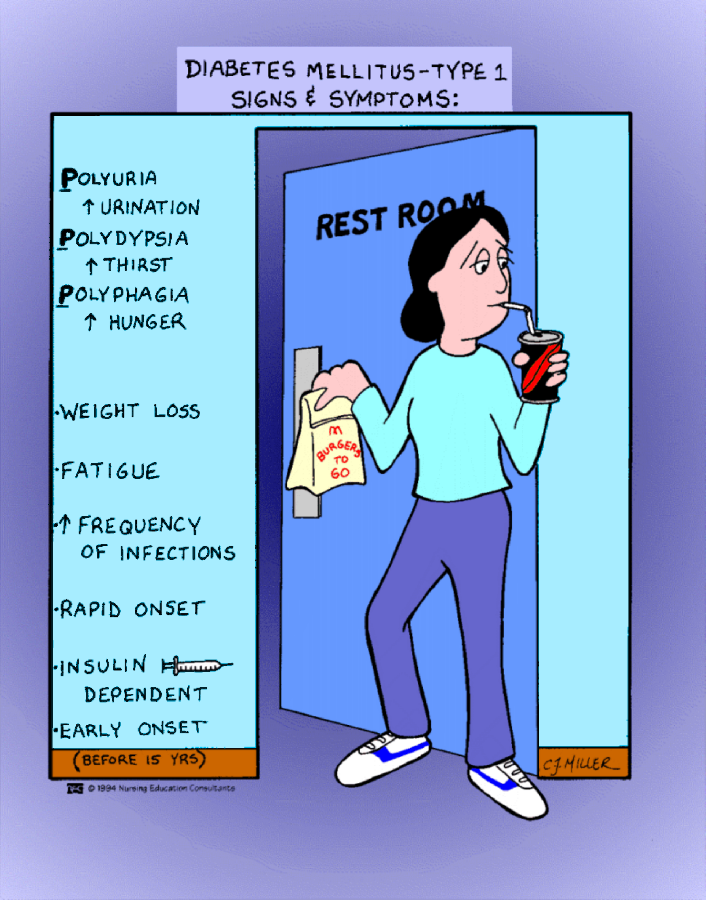 Gestational DM
Products of the placenta, including tumor necrosis factor-alpha (TNF-alpha) and human placental lactogen (HPL), are thought to play key roles in inducing maternal insulin resistance.

 During normal pregnancy, resistance to insulin action increases. In most pregnancies, pancreatic beta cells are able to compensate for increased insulin demands, and normoglycaemia is maintained.

 GDM is most often recognized at 24 to 28 weeks of gestation, based on an abnormal glucose tolerance test.
Other types of DM
Other causes like:
monogenic diabetes syndromes (such as neonatal diabetes and maturity-onset diabetes of the young) 
diseases of the exocrine pancreas (such as cystic fibrosis and pancreatitis)
drug- or chemical-induced diabetes (such as with glucocorticoid use, in the treatment of HIV/AIDS, or after organ transplantation
Type 2 DM
Often presents on a background genetic predisposition and is characterized by insulin resistance and relative insulin deficiency. 

Insulin resistance is aggravated by ageing, being overweight/obesity.

Insulin resistance affects primarily the liver, muscle, and adipocytes, and it is characterized by complex derangements in cellular receptors, intracellular glucose kinase function, and other intracellular metabolic processes.
Type 2 DM
Epidemiology
 In 1980, the global age-standardized diabetes prevalence was 4.3%. 
 In 2019, the global age-standardized diabetes prevalence was estimated at 8.3%
 In Jordan, Prevalence was estimated at around 17%
Clinical Manifestations
Most patients are ASYMPTOMATIC!
Clinical Manifestations
Risk Factors
Physical inactivity 

 First-degree relative with diabetes 

 High-risk race/ethnic group 

Women who delivered a baby > 9 pounds or were diagnosed with gestational diabetes (GDM)
Risk Factors
High-density lipoprotein cholesterol (HDL-C) <35 mg/dL ± triglyceride (TG) >250 mg/dL 

Hypertension

Conditions associated with insulin resistance (eg, severe obesity, acanthosis nigricans, polycystic ovarian syndrome), Cardiovascular disease (CVD) history.
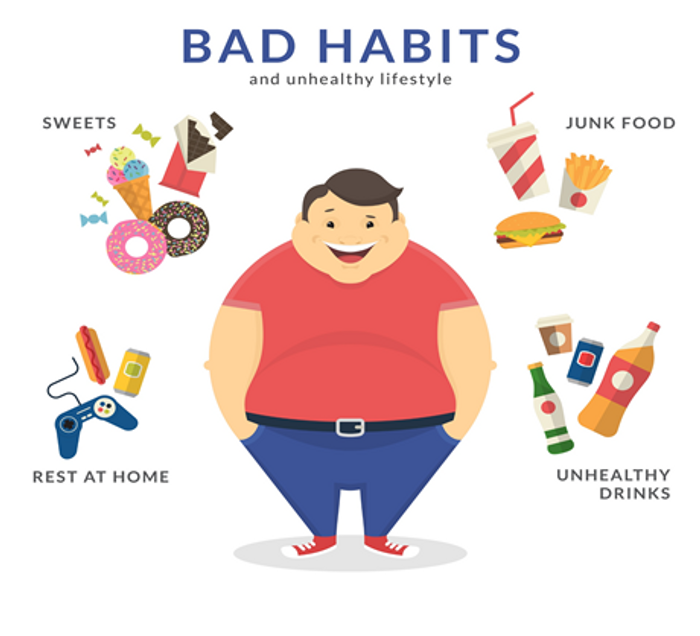 Metabolic Syndrome ?
A cluster of common abnormalities, including insulin resistance, impaired glucose tolerance, abdominal obesity, reduced high-density lipoprotein (HDL)-cholesterol levels, elevated triglycerides, and hypertension. 
 Increases risk of cardiovascular disease and diabetes
 Obesity, an atherogenic diet, and physical inactivity are the strongest risk factors for the development of metabolic syndrome. 
Lifestyle interventions, including a diet low in saturated fats and moderate to intense physical activity, are the mainstay of treatment.
Diagnostic Approach
Testing should be done in all asymptomatic adults who are overweight or obese (BMI ≥ 25 or ≥ 23 in Asian Americans) and who have one or more diabetes risk factors, including:
Physical inactivity, First-degree relative with diabetes, High-risk race/ethnic group, Women who delivered a baby > 9 pounds or were diagnosed with gestational diabetes (GDM), High-density lipoprotein cholesterol (HDL-C) <35 mg/dL ± triglyceride (TG) >250 mg/dL, Hypertension, A1C ≥ 5.7%, impaired glucose tolerance (IGT) or impaired fasting glucose (IFG) on previous testing, Conditions associated with insulin resistance (eg, severe obesity, acanthosis nigricans, polycystic ovarian syndrome), Cardiovascular disease (CVD) history.
Diagnostic Approach
Asymptomatic without risk factors, testing should begin at age 45 years. 
Patient with prediabetes [A1C ≥ 5.7%, impaired glucose tolerance (IGT) or impaired fasting glucose (IFG)] should be tested YEARLY. 
 Women with previous GDM should be tested at least every three years. 
If results are normal, testing should be repeated at minimum of three-year intervals with more frequent testing depending on initial results and risk status.
Prediabetes
Prediabetes is a condition in which the blood sugar level is higher than normal, but not high enough to be classified as diabetes.

 Important ?!
INVESTIGATIONS
One of four tests can be used to establish a firm diagnosis of diabetes: 
 Fasting plasma glucose.
Random plasma glucose ≥200 mg/dL with diabetes symptoms.
 2-hour post-load glucose.
 HbA1C.

 All of these require confirmation with a second test, which may be the same test or a different test. This means a single blood sample is sufficient to establish a diabetes diagnosis if assays of both HbA1c and fasting plasma glucose meet criteria for diabetes diagnosis.
Fasting Plasma Glucose
Normally, FPG should be less than 100 mg/dL.
 Values between [100 mg/dL – 125 mg/dL] Represents Impaired FPG levels or Prediabetes.
 Fasting plasma glucose >6.9 mmol/L (>125 mg/dL) Represents Diabetes.
Post-Prandial Glucose Tolerance Test
Normally, OGTT should be less than 140 mg/dL.
 Values between [140 mg/dL – 199 mg/dL] Represents Impaired OGTT levels or Prediabetes.
 Values above or equals 200 mg/dL, Represents Diabetes.
Glycated hemoglobin [HbA1c]
Glycated hemoglobin [HbA1c] is a form of hemoglobin (Hb) that is chemically linked to a sugar.
 Normal values are less than 5.7 %
 Values between 5.7 – 6.4 % Represents Prediabetes.
 Values ≥ 6.5 Represents Diabetes.
Assignment
Valuable for 3 months ? Why ? 
 Conditions that might affect the HbA1c Readings ?
To Summarize
If you reach a diagnosis of DM
Blood pressure, smoking status, fasting lipid levels, urine albumin/creatinine ratio, serum creatinine with eGFR. 
Clinical assessment of cardiac, carotid, and peripheral circulation, with ECG and vascular investigation (e.g., an ankle-brachial index) can be considered. 
Examination of the feet, including assessment of ankle reflexes, pulses, vibratory sensation, and monofilament touch sensation.
Dilated retinal examination should be part of the evaluation.
COMPLICATIONS
Although the etiologies of type 1 and type 2 diabetes differ dramatically, both lead to hyperglycemic states, and both share common macrovascular and microvascular complications.
COMPLICATIONS
COMPLICATIONS
Macrovascular Complications
Coronary artery disease and stroke are the most common manifestations, and account for most deaths in people with diabetes. Modification of cardiovascular risk factors (e.g., hypertension, dyslipidemia) are important long-term treatment issues.
Peripheral arterial disease (PAD) includes a range of arterial syndromes that are caused by atherosclerotic obstruction of the lower-extremity arteries.
Stroke is defined as an acute neurological deficit lasting more than 24 hours and caused by cerebrovascular etiology.
Diabetic Retinopathy
Is the retinal consequence of chronic progressive diabetic microvascular leakage and occlusion.
Types: 
Non-proliferative: venous beading, intraretinal microvascular aneurysms, intraretinal haemorrhage, and Cotton wool spots.
Proliferative: Neovascularization.
Diabetic Retinopathy
The AAO recommends screening for retinopathy as follows:  
In type 1 diabetes: 5 years after onset, with yearly follow-up.
In type 2 diabetes: at time of diagnosis, with yearly follow-up.

Management 
Control of hyperglycemia, BP and other factors. [ Will reduce progression ]
Non-severe NPDR in the absence of clinically significant macular edema requires observation only. 
Non-severe NPDR with clinically significant macular edema requires intravitreal (VEGF) therapy.
PDR at high-risk should be treated with pan-retinal photocoagulation.
Diabetic Nephropathy
It starts with glomerular hyperfiltration, proceeding to microalbuminuria, gross proteinuria, nephrotic syndrome and CRF. 

Defined by albuminuria (urinary albumin 30 mg/g- 300 mg/g ), and is typically associated with retinopathy.
Diabetic Nephropathy
Populations to screen for DKD:
Type 1 diabetic patients - 5 years after diagnosis.
Type 2 diabetic patients - at the time of diagnosis.
Management:
Control of hyperglycemia 
First-line treatment should include ACE inhibitors ARBs. ACE inhibitors slow progression of DKD in type 1 and type 2 diabetic patients with moderately increased albuminuria.
2nd line therapy Non-dihydropyridine CCB.
Treatment of dyslipidemia 
Smoking Cessation
Diabetic Neuropathy
Is a highly prevalent complication of diabetes and is characterized by the presence of symptoms and/or signs of peripheral nerve dysfunction and/or autonomic nerve dysfunction.

The most common symptoms are induced by the involvement of small fibres and include: Pain, Dysaesthesias (abnormal sensations of burning, tingling, numbness), Numbness.
Pain is often worse at night and may disturb sleep.
Diabetic Neuropathy
Classification for diabetic neuropathy
Diffuse neuropathy
Distal symmetrical sensorimotor polyneuropathy
Autonomic neuropathy
Mononeuropathy
Isolated cranial or peripheral nerve (e.g., CN III, ulnar, median, femoral, peroneal)
Mononeuritis multiplex
Radiculopathy or polyradiculopathy
Radiculoplexus neuropathy (also called lumbosacral polyradiculopathy or proximal motor amyotrophy)
Thoracic radiculopathy
Diabetic Neuropathy
Autonomic neuropathy 
Exercise intolerance due to a reduced response in heart rate and blood pressure (BP)
Orthostatic hypotension, GI autonomic neuropathy, Esophageal dysfunction, Intermittent diarrhea, Erectile dysfunction (ED) is present in 30% to 75% of diabetic men.
Bladder dysfunction and impaired ability to void is present in up to 50% of people with diabetes
Diabetic Neuropathy
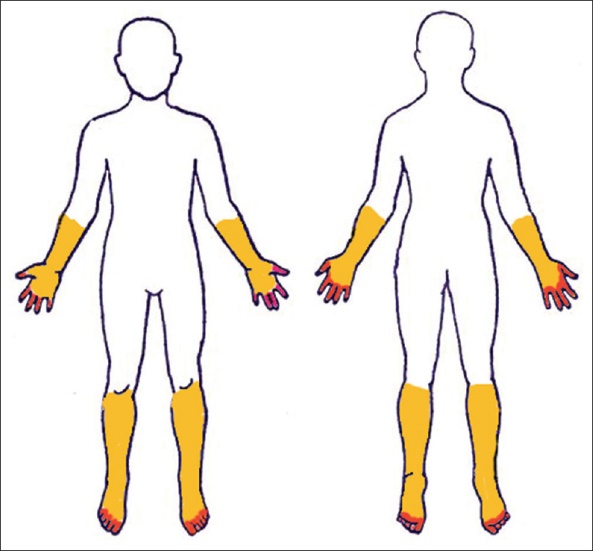 The most common forms are chronic sensorimotor polyneuropathy and autonomic neuropathy.
There are no distinguishing features unique to DN, so all other possible causes of the neuropathy (e.g., hypothyroidism, vitamin B12 deficiency, uraemia, chronic alcoholism) must be ruled out by careful history, physical examination, and laboratory tests.
Diabetic Neuropathy Management
Glycemic control.
Proper care of the foot.
Pain management: 
By ADA, Pregabalin, duloxetine, and gabapentin are considered first-line pharmacotherapies.
Diabetic Foot
The term 'diabetic foot complications' encompasses the conditions of diabetic foot ulcer, and diabetic foot infections.
Foot examination should include inspection of the skin, assessment of foot deformities, neurologic assessment (10-g monofilament testing with at least one other assessment: pinprick, temperature, vibration), and vascular assessment including pulses in the legs and feet.
Diabetic Foot
Patients with symptoms of claudication or decreased or absent pedal pulses should be referred for ABI and for further vascular assessment as appropriate.
Provide general preventive foot self-care education to all patients with diabetes.
The use of specialized therapeutic footwear is recommended for high-risk patients with diabetes including those with severe neuropathy, foot deformities, or history of amputation.
Management of Diabetes
Lifestyle Modifications
Nutrition therapy involves limiting caloric intake to achieve recommended weight, while offering a diversified and appealing menu of food choices. Preferably by a nutritionist.
Moderate physical activity is recommended as tolerated. 
Adults should engage in 3 to 4 sessions of aerobic physical activity per week, with each session lasting on average 40 minutes.
In addition, gentle strength training that targets all major muscle groups may be beneficial if done for 20 minutes 2 to 3 times per week on non-consecutive days.
People should be encouraged to limit the amount of time they spend being sedentary.
Lifestyle Modifications
Smoking cessation
Blood Pressure Control
The ADA recommends that management of lipid abnormalities.
An assessment of sleep duration and quality should be considered.
HbA1c goals should be individualized. 
For many patients, the goal HbA1c <7% is appropriate. However, HbA1c 7.0% to 7.9% may be more appropriate in some patients, such as those with advanced age, limited life expectancy, known cardiovascular disease, high risk of severe hypoglycemia, or difficulty achieving lower HbA1c goals despite use of multiple ant hyperglycemic medications and insulin.
Choice of agents should be individualized, taking into account patient values and preferences, the likelihood that an agent reduces all-cause or cardiovascular mortality, renal effects, adverse effects, costs, and other factors.

Glycemic Recommendations :
A1C <7.0%, 
Preprandial capillary plasma glucose 80–130 mg/dL
Peak postprandial capillary plasma glucose less than 180mg/dl
Among the antihyperglycemic medications that reduce cardiovascular mortality in some patient subgroups are metformin, empagliflozin, canagliflozin, and liraglutide.
Pharmacological treatment
Metformin
First-line treatment in type 2 diabetes.
Can promote weight loss and may reduce cardiovascular events and mortality. Low risk for Hypoglycemia.
Pharmacology 
Metformin reduces liver (hepatic) production of glucose, decreases the intestinal absorption of glucose, and enhances insulin sensitivity by increasing both peripheral glucose uptake and utilization.
Daily optimal dose are 1.5g to 2.5g.
Effects on HbA1C: 1-2%
Metformin
Side effects 
GI Upset.
Lactic acidosis.
Contraindicated if eGFR < 30
Vitamin B12 deficiency.
Sodium-glucose cotransporter 2 inhibitors SGLT2-Inhibitors
Effects on HbA1C: 1%
Examples: Canagliflozin, dapagliflozin, empagliflozin
There is evidence that use of SGLT2 inhibitors prevents major kidney outcomes.  Empagliflozin and canagliflozin have been shown to reduce cardiovascular risk.
Pharmacology
Block reabsorption of glucose in proximal convoluted tubule. 
Side effects 
Glucosuria (UTIs, vulvovaginal candidiasis), dehydration (orthostatic hypotension), weight loss.
Use with caution in renal insufficiency
GLP-1 analogs
Examples: Exenatide, liraglutide
Effects on HbA1C: up to 1.5%
Pharmacology: 
Decrease glucagon release, gastric emptying. Increase glucose-dependent insulin release.

may reduce cardiovascular events and mortality. Low risk of hypoglycemia.
Side effects: 
Nausea, vomiting. Weight loss, decrease satiety.
Pancreatitis 
Contraindicated in Medullary thyroid cancer
Thiazolidinediones
Effects on HbA1C: 1%
Pharmacology 
Decrease hepatic gluconeogenesis, Improves response to insulin 

Side effects 
Weight gain, edema, HF, risk of fractures. 
Increase risk of MI, cardiovascular death.
Contraindicated in HF, Hepatic impairment. 
Pioglitazone(Actos) has been shown to increase the risk of bladder cancer
DPP-4 inhibitors
Examples: Linagliptin, saxagliptin, sitagliptin
Effects on HbA1C: 0.8%
Suitable for obese patients without gastroparesis who desire weight loss. Low risk of hypoglycemia.
Has beneficial effects on cardiovascular, mortality, and kidney outcomes in patients with type 2 diabetes.
Pharmacology: 
Inhibit DPP-4 enzyme that deactivates GLP-1, decrease glucagon release, gastric emptying. Increase glucose-dependent insulin release.
Side effects: 
Respiratory and urinary infections, weight neutral.
Decrease satiety (often desired).
Sulfonylurea
Examples: Sulfonylureas (1st gen)Chlorpropamide, tolbutamide Sulfonylureas (2nd gen) Glipizide, glyburide.
Effects on HbA1C: 1-2%
May reduce microvascular complications, but confer no mortality benefit.
Pharmacology: 
Close K+ channels in pancreatic B cell membrane, cell depolarizes, increased insulin release via Ca2+ influx.
Side effects: Disulfiram-like reaction with first-generation, Hypoglycemia, weight gain.
α-Glucosidase inhibitors.
• Acarbose (Precose), Miglitol (Glyset).

 ❑ Mechanism of action:
 • Inhibit break down of disaccharides.
 • Delay carbohydrate absorption in brush border of small intestine. 
• Flattening the postprandial glycemic curve. 
❑ Advantages: 
• No hypoglycemia
α-Glucosidase inhibitors.
Side effects and precaution:
 • Flatulence, abdominal pain . 
• Contraindicated with GI disorders
• Contraindicated with cirrhosis.
Insulin Therapy
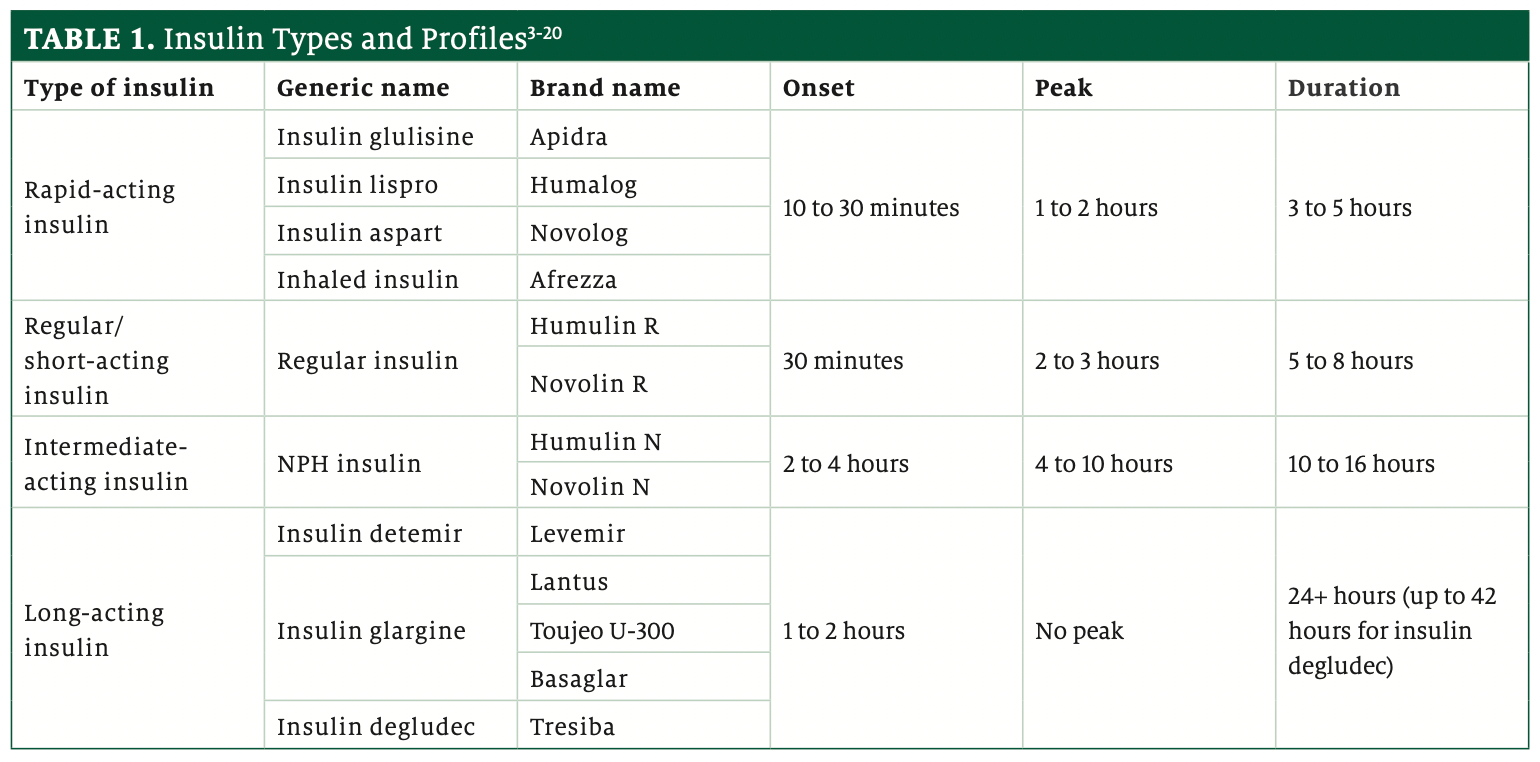 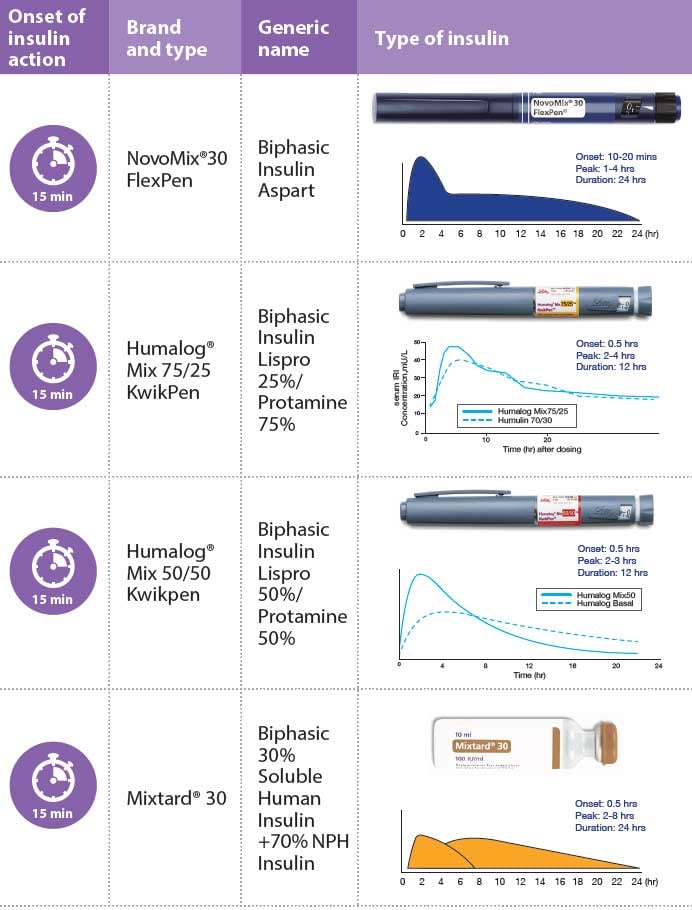